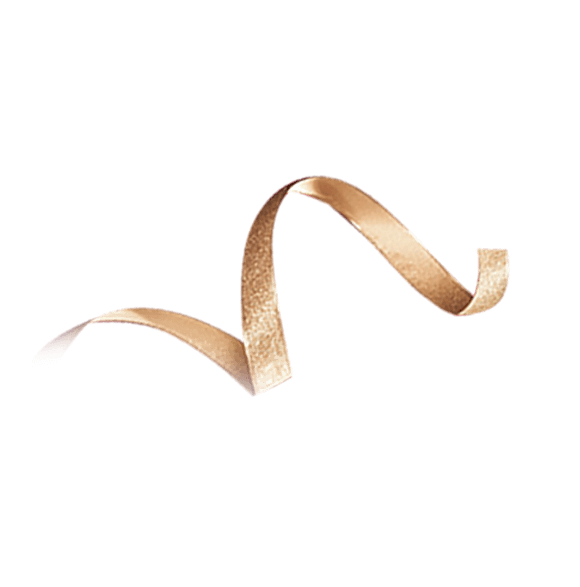 LOVE
我们结婚啦
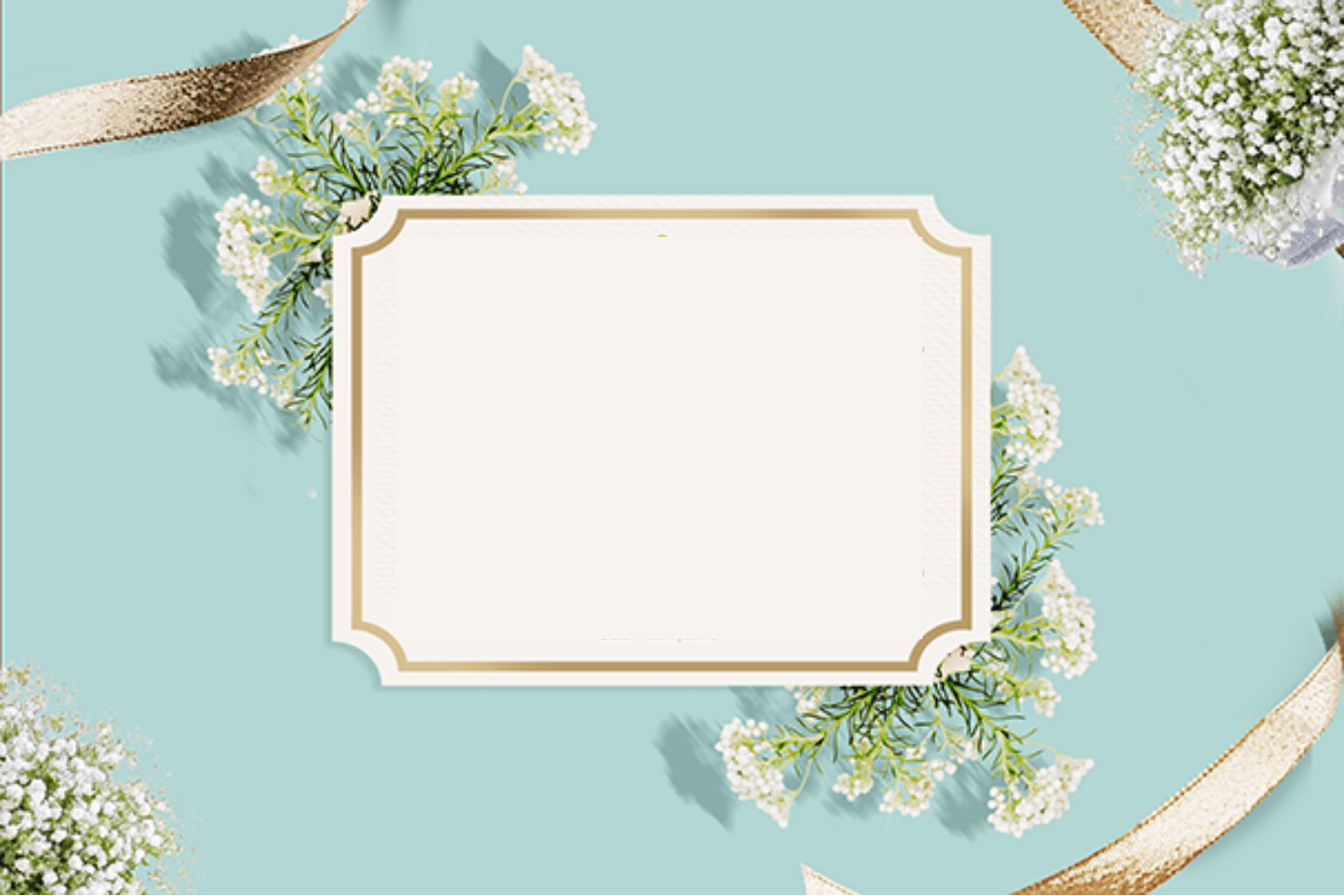 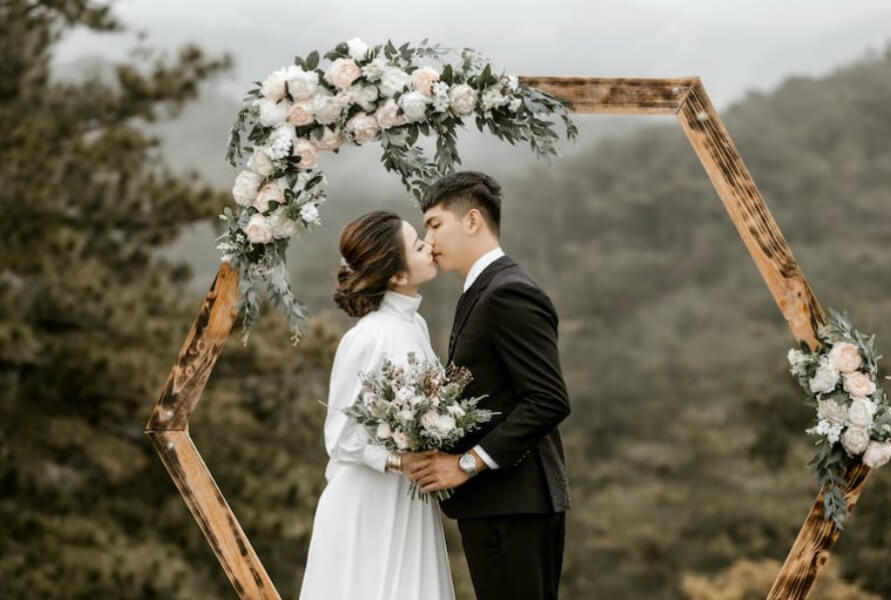 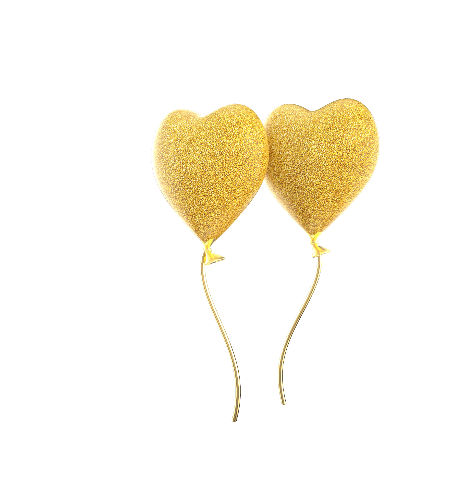 Adjust the spacing to adapt to Chinese typesetting, use the reference line in PPT.
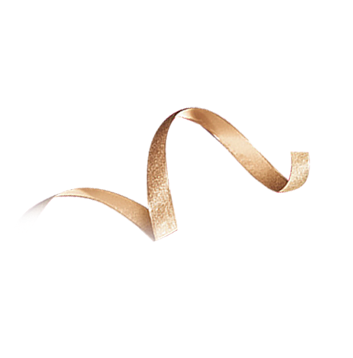 行业PPT模板http://www.1ppt.com/hangye/
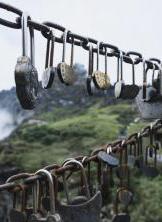 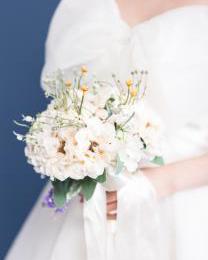 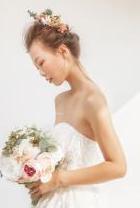 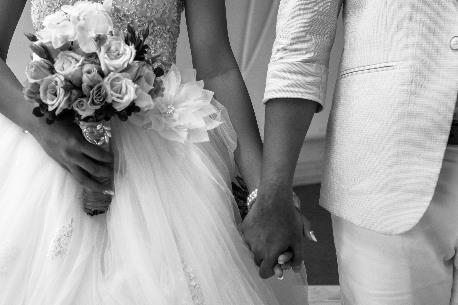 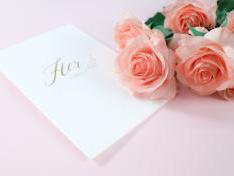 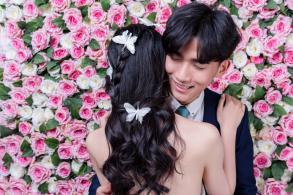 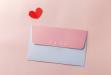 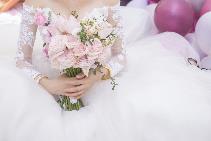 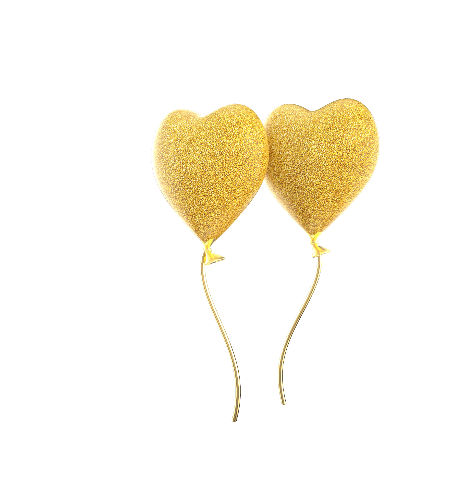 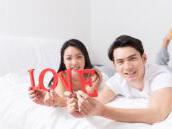 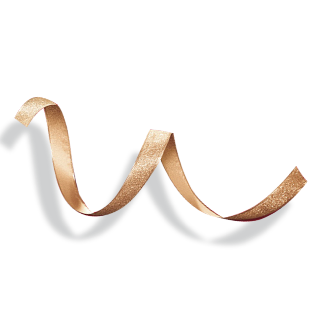 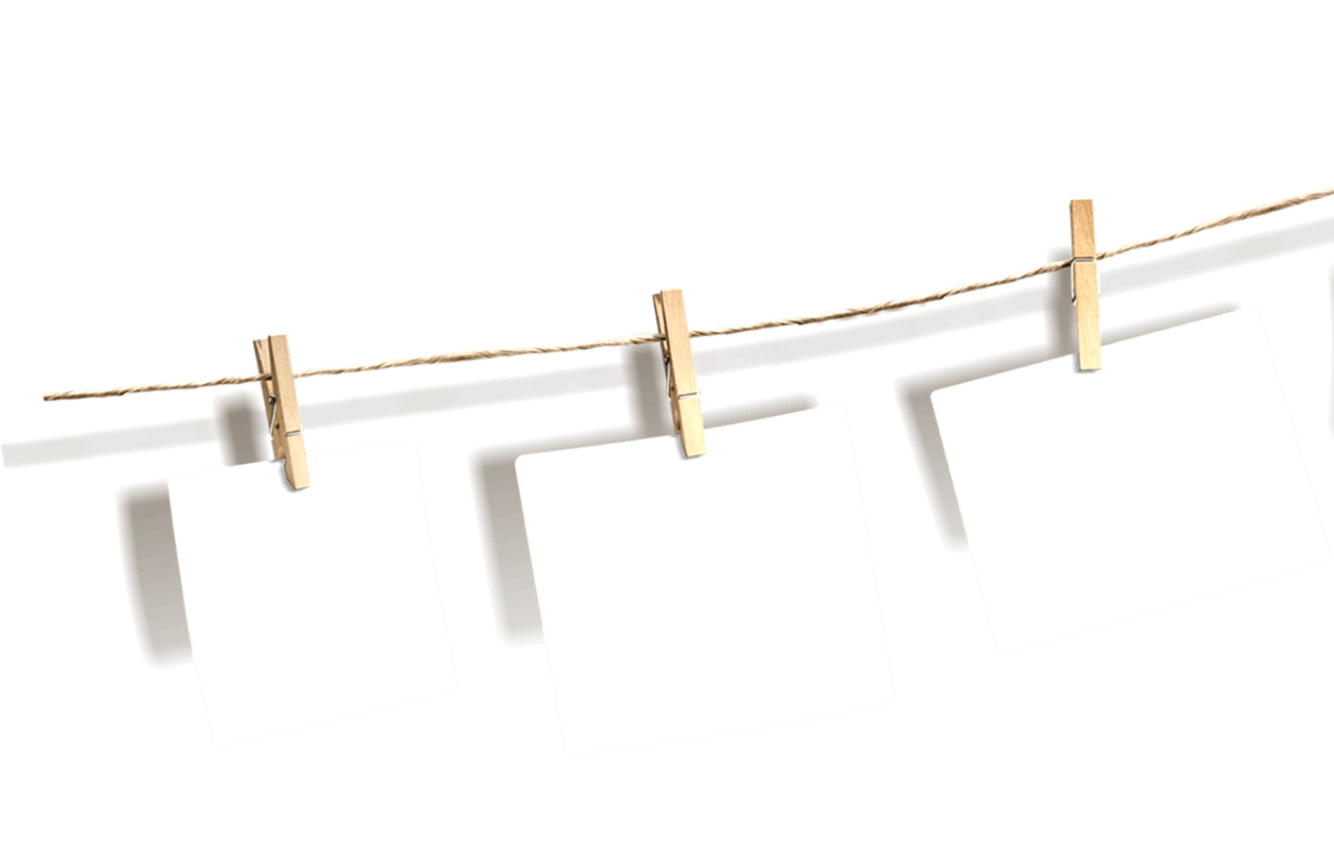 https://www.ypppt.com/
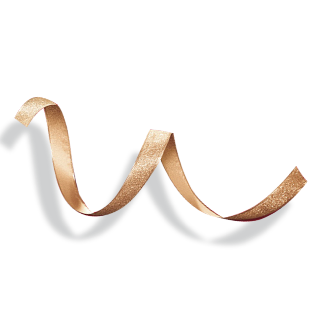 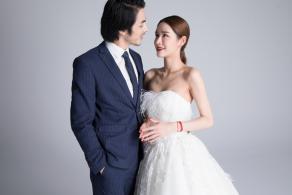 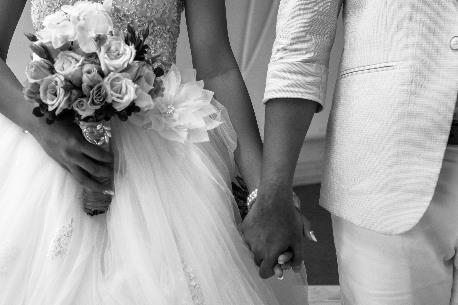 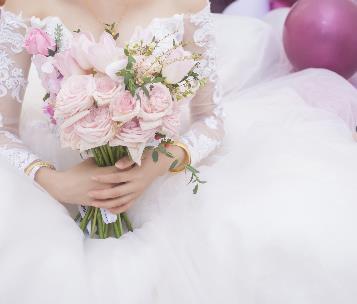 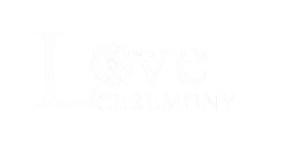 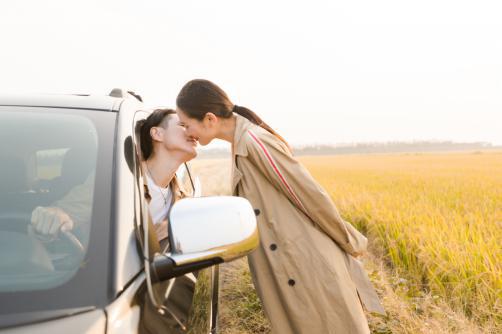 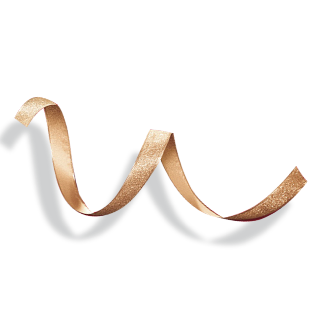 那一刻，
20XX年
我再次确信了一生与你携手
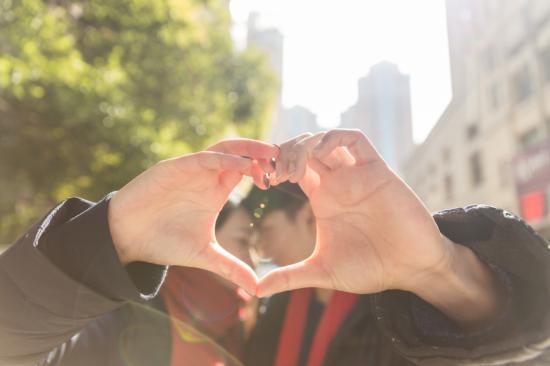 牵起你那纤细的小手，
瞬间融化了我那颗跳动的心……
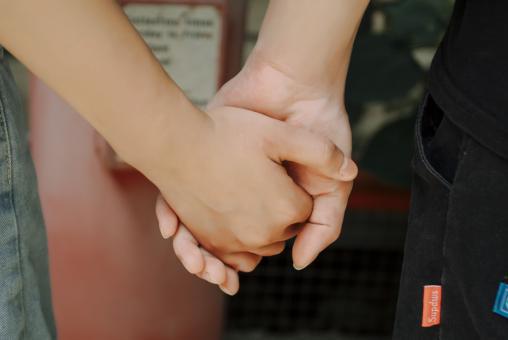 感谢那一次的邂逅，让两条欢乐的生命线终于交汇在了一起……
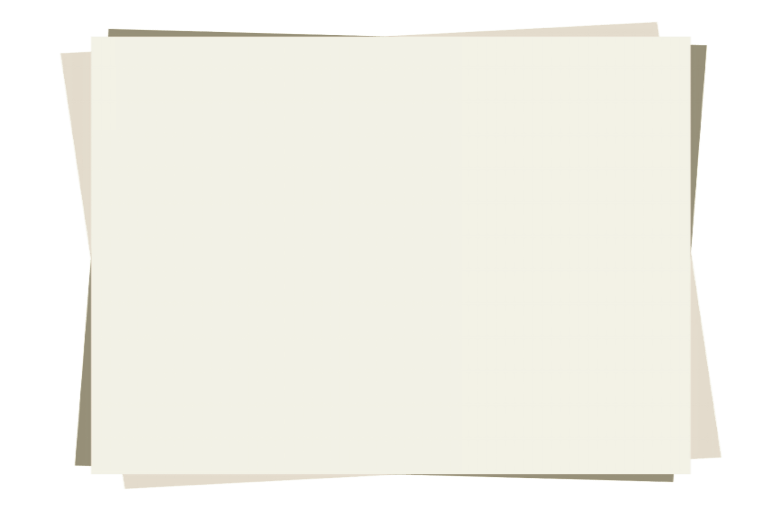 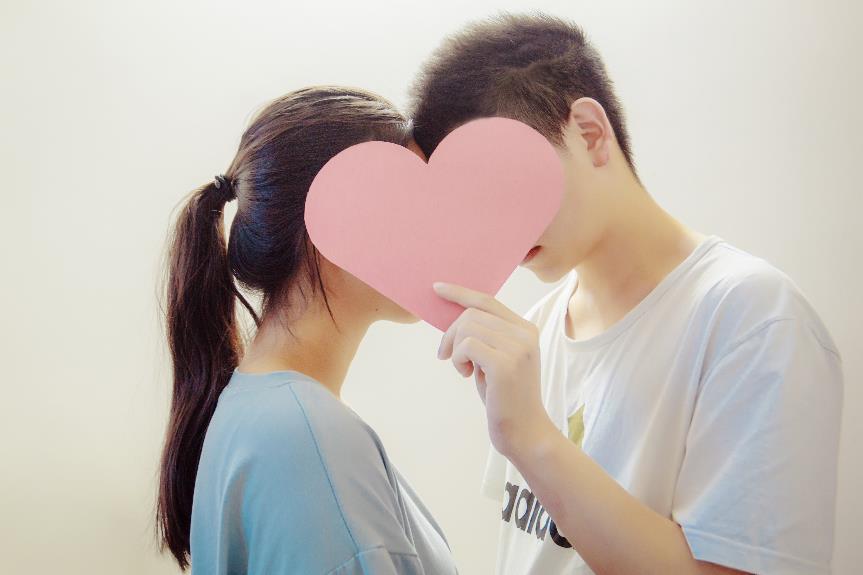 20XX年
那一年，
我们十八岁
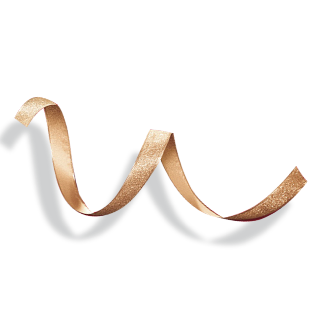 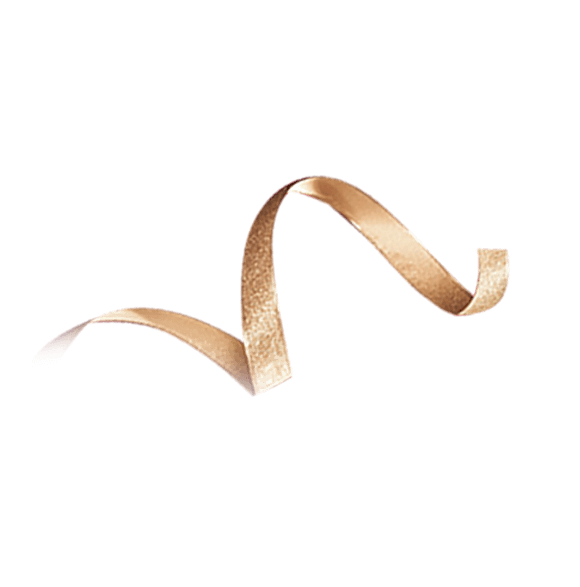 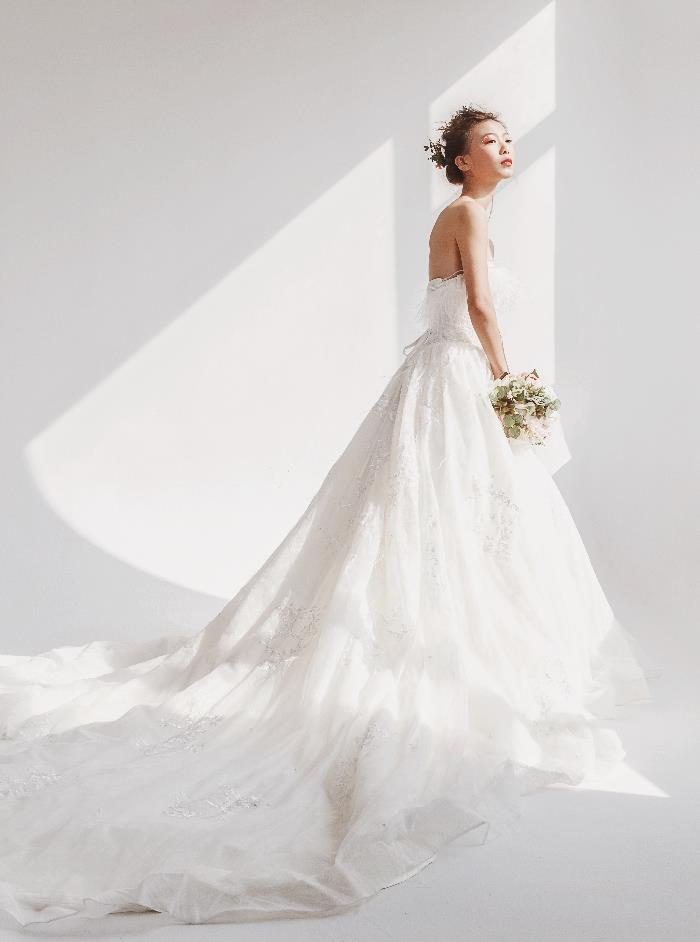 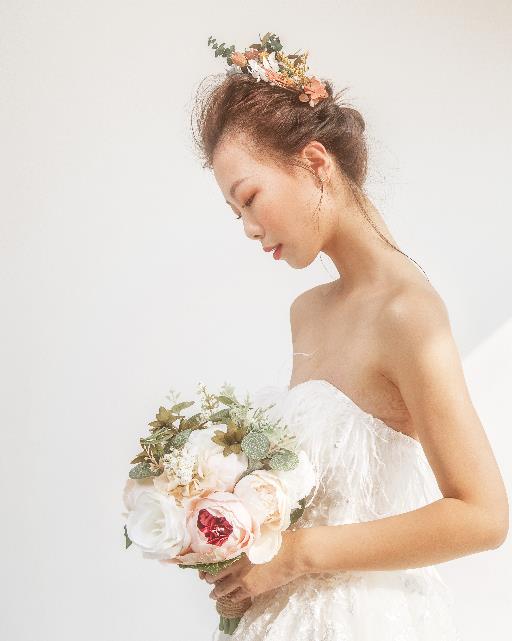 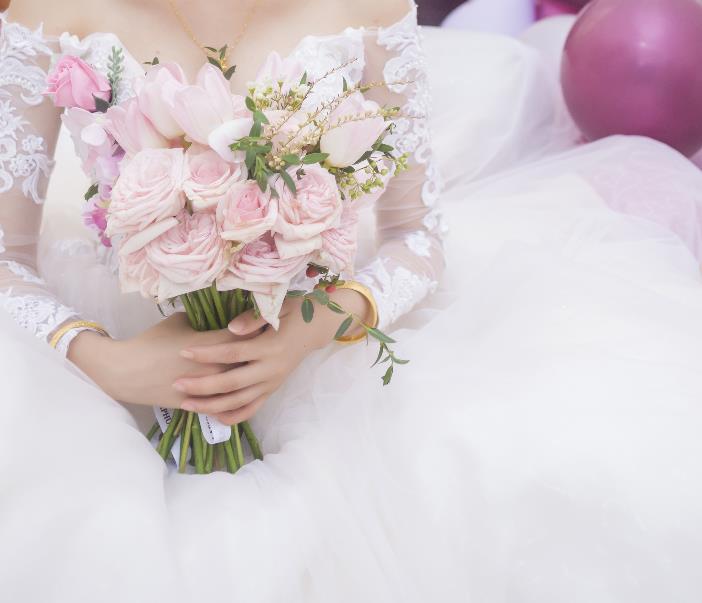 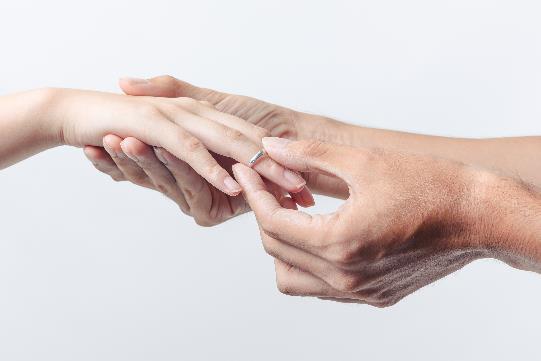 20XX年
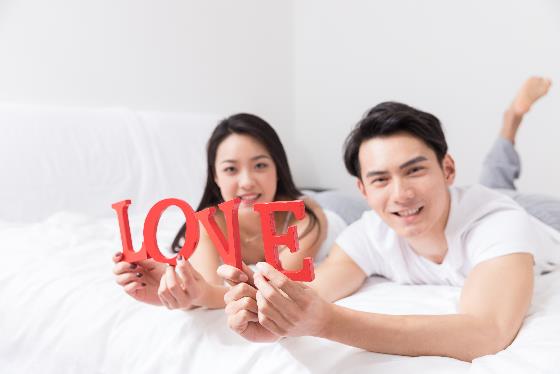 那一束，
绽放我们永远的美好回忆
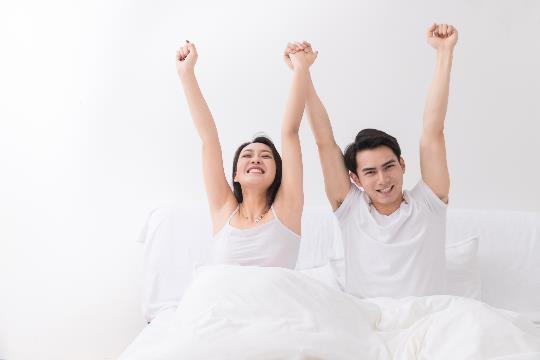 当你手捧的那束玫瑰，
我知道，
我是世界上最幸福的人
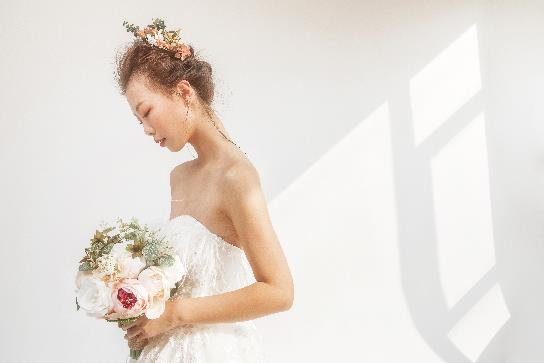 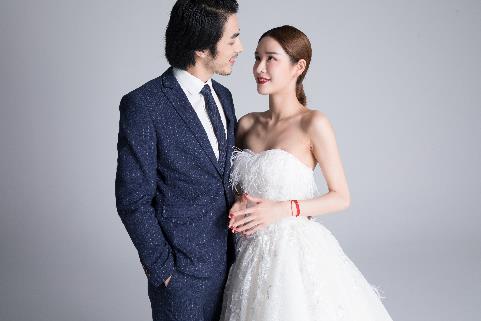 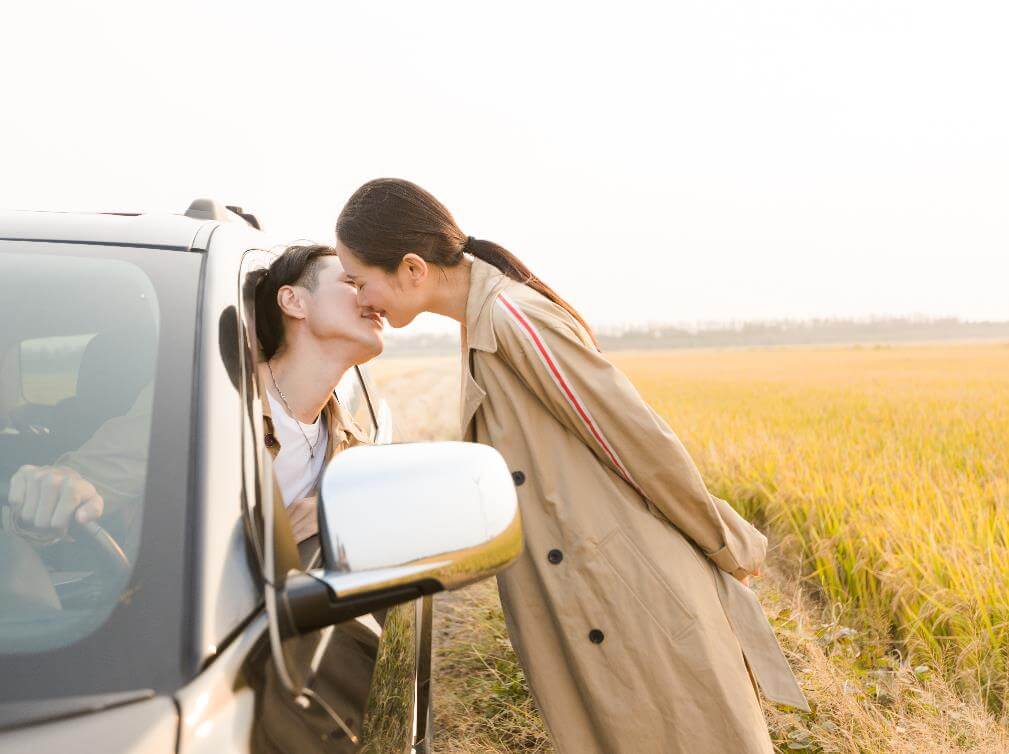 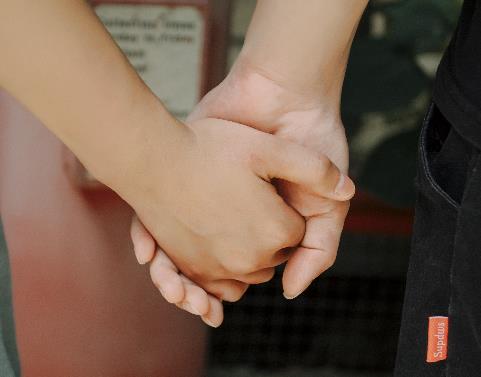 初吻的味道，像柠檬般的清新,那瞬间，仿佛世界都因为你我而停止了……
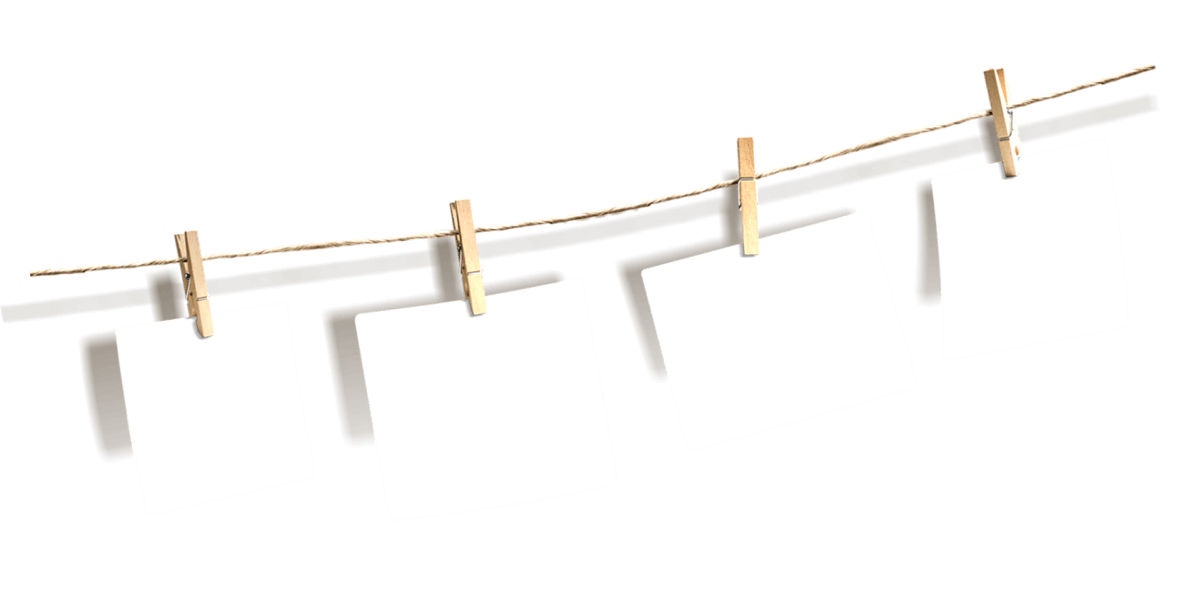 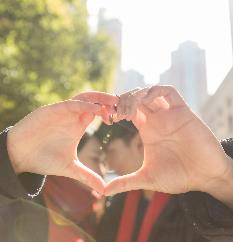 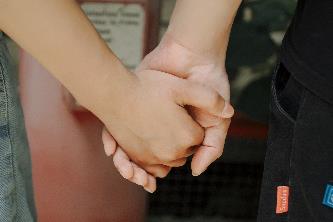 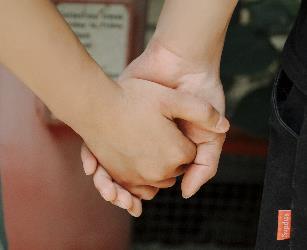 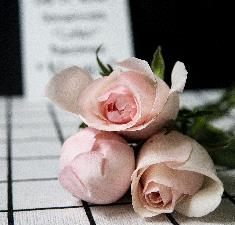 20XX年
你第一次因为我而流泪，
不是因为生气，
而是心疼我的苦和累……
那一刻
我发誓不再让你为我而伤心
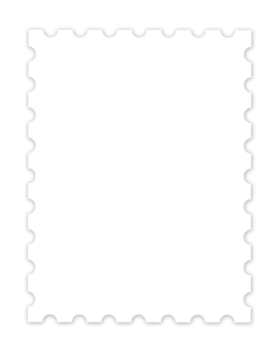 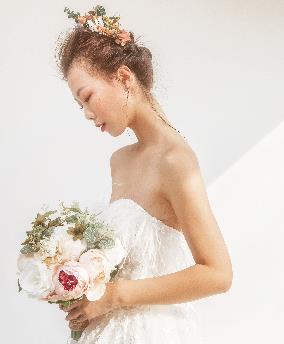 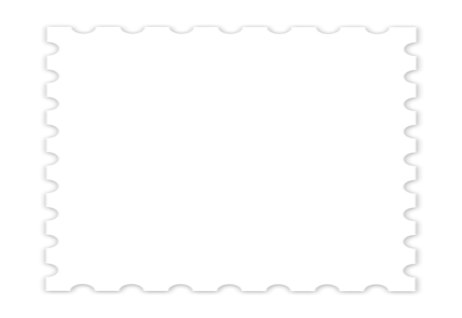 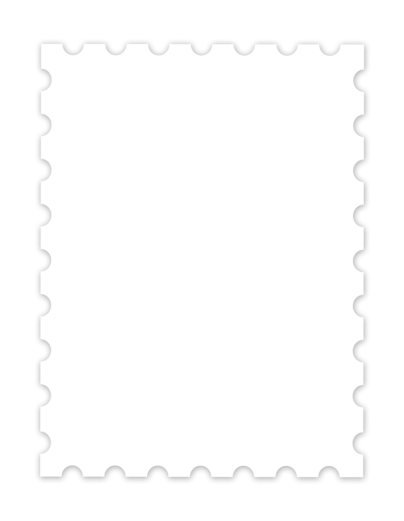 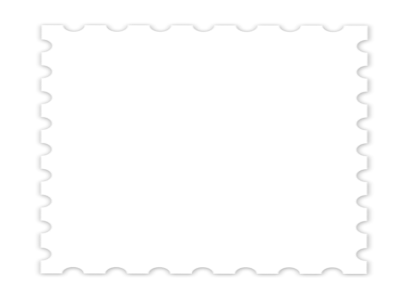 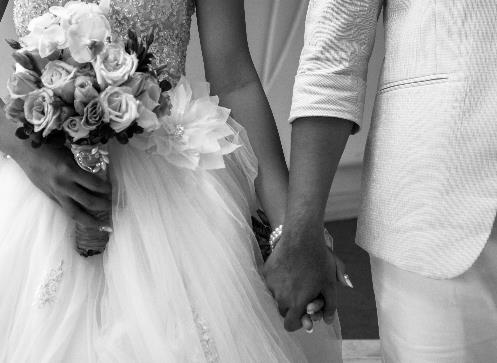 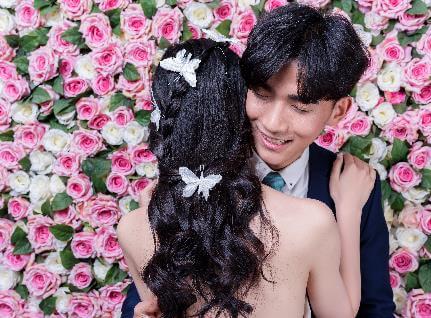 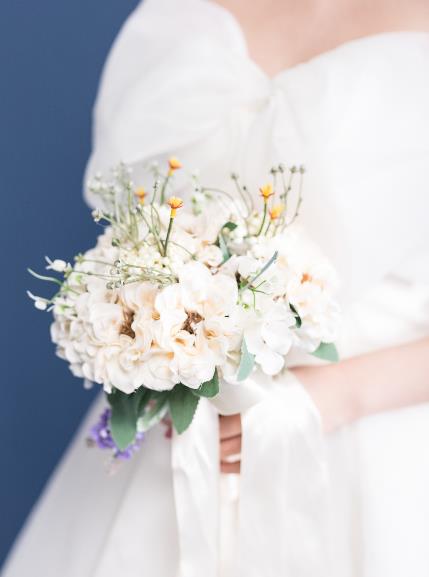 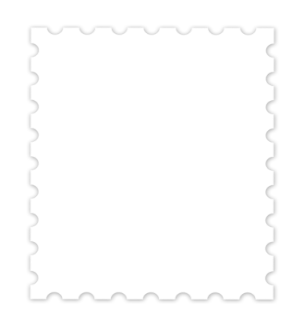 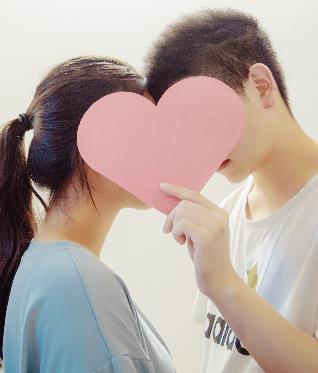 [Speaker Notes: https://www.ypppt.com/]
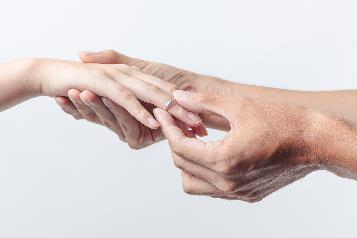 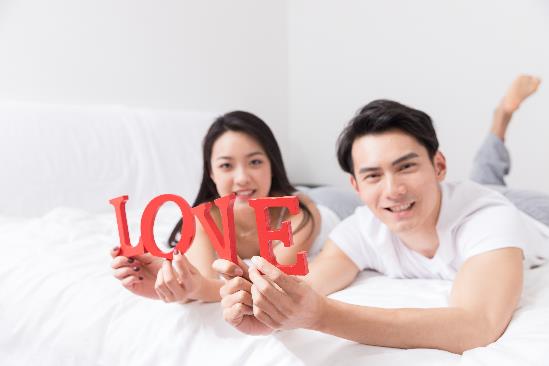 空气中弥漫着
  爱的味道
    甜甜的……
      暖暖的……
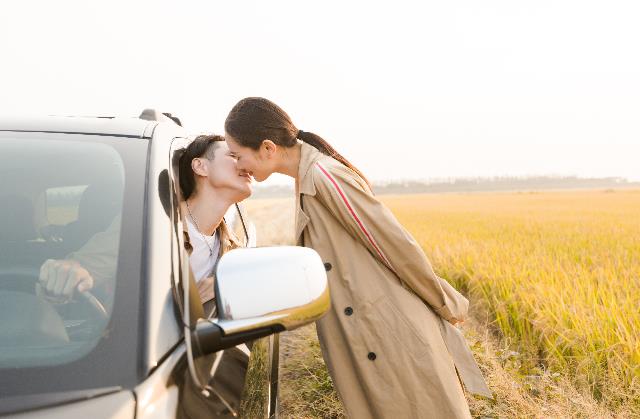 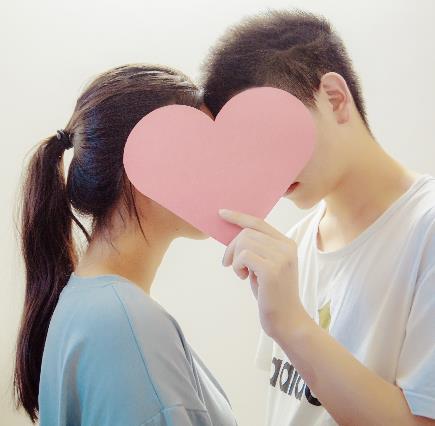 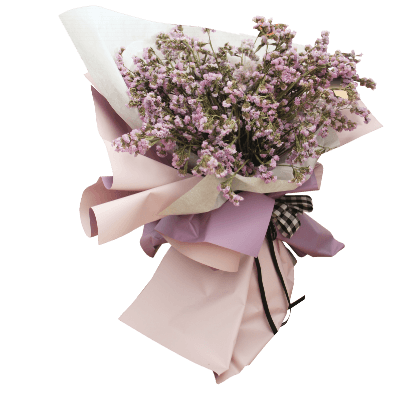 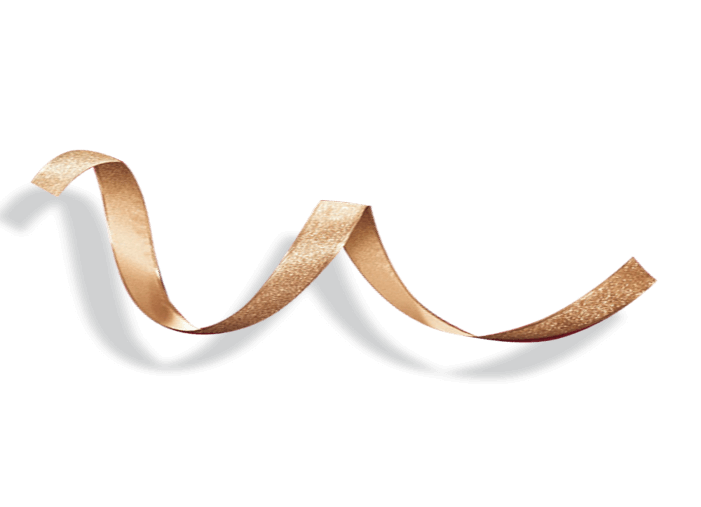 从你来到我身边的那一刻起，
我的生活就开始进入另一个角色，从没如此甜蜜过。
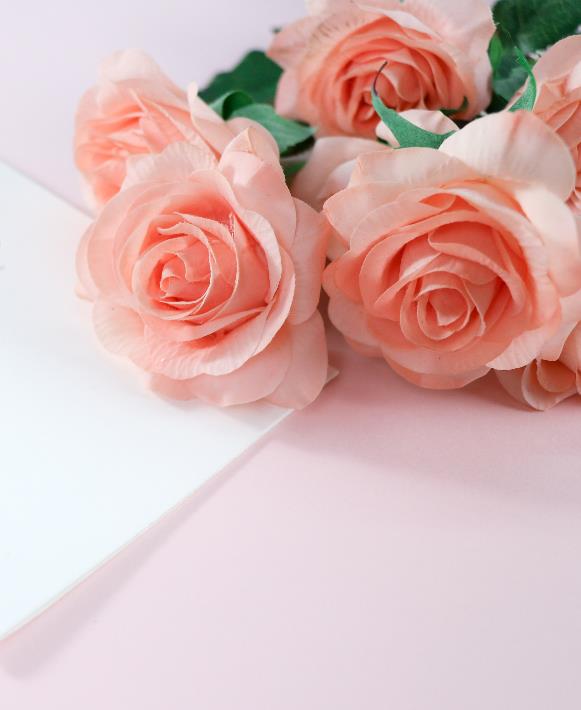 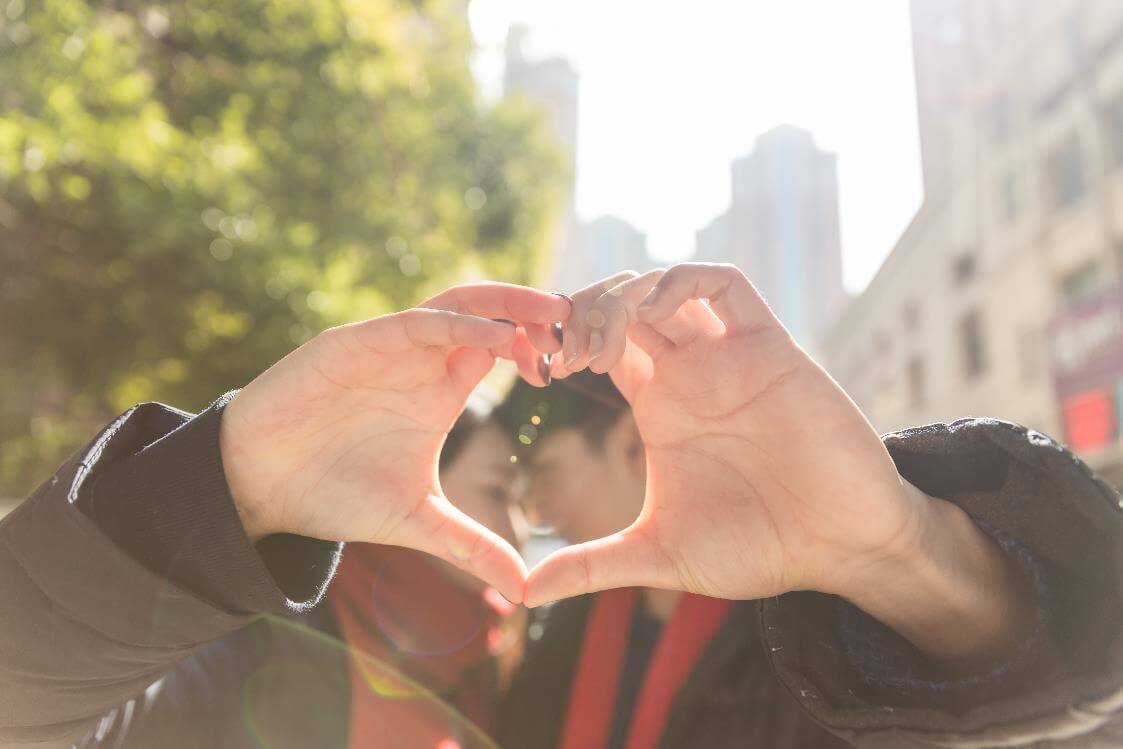 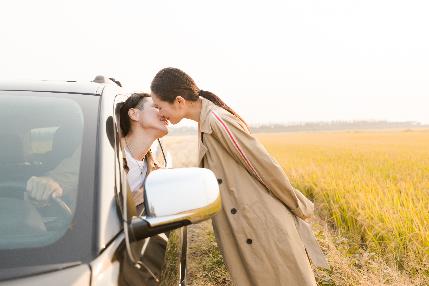 烛光、玫瑰、小熊……
当你接过那枚戒指，
含泪的目光幸福的注释这我，
我再也抑制不住将你拥入怀中！
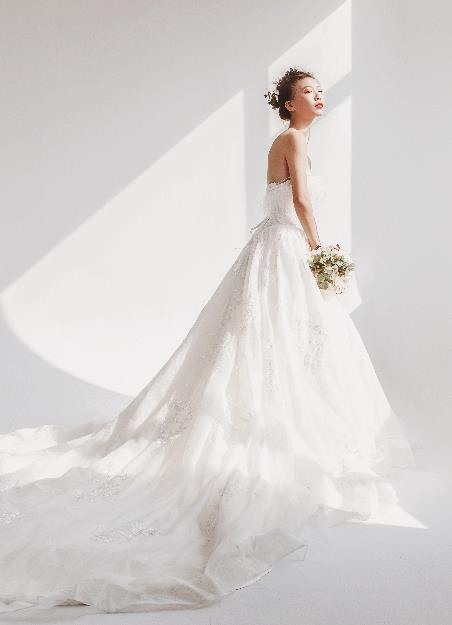 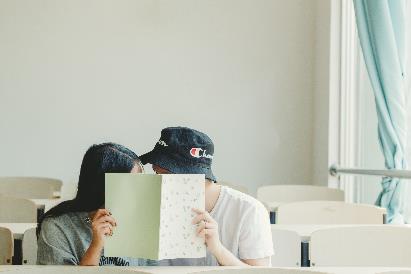 20XX年
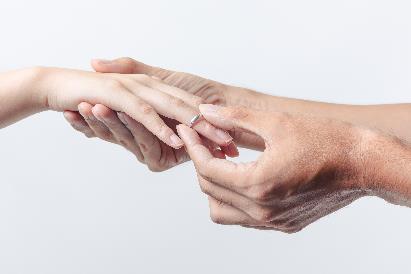 那一秒，
我们都微笑着流下幸福的泪
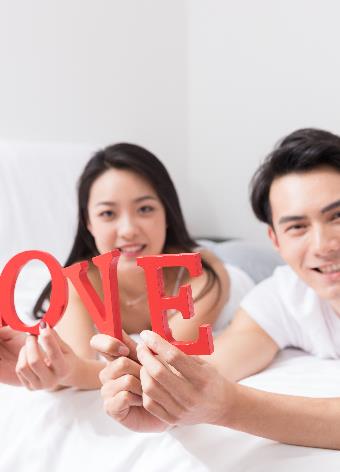 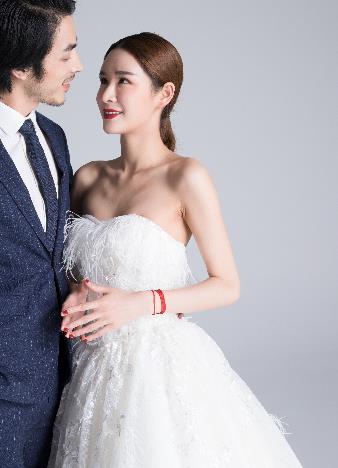 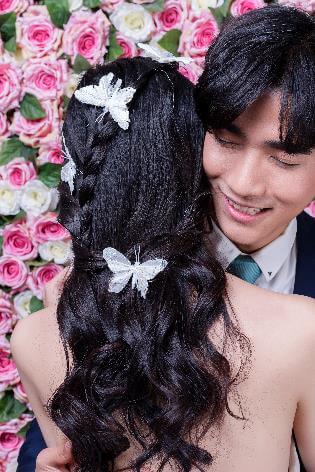 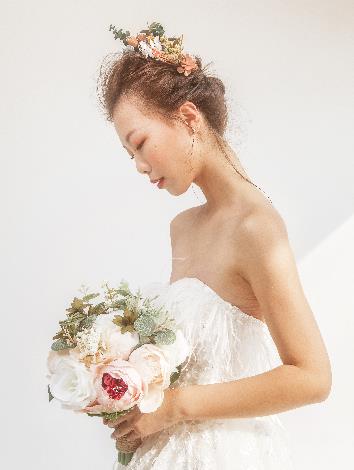 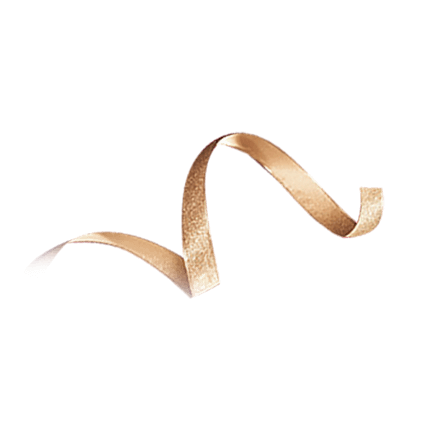 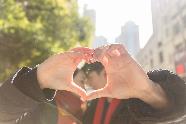 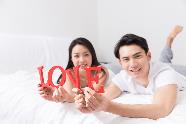 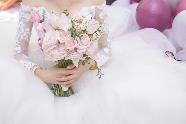 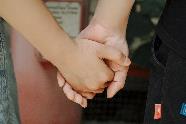 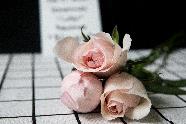 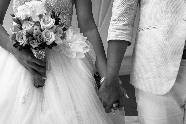 我 们 结 婚 啦
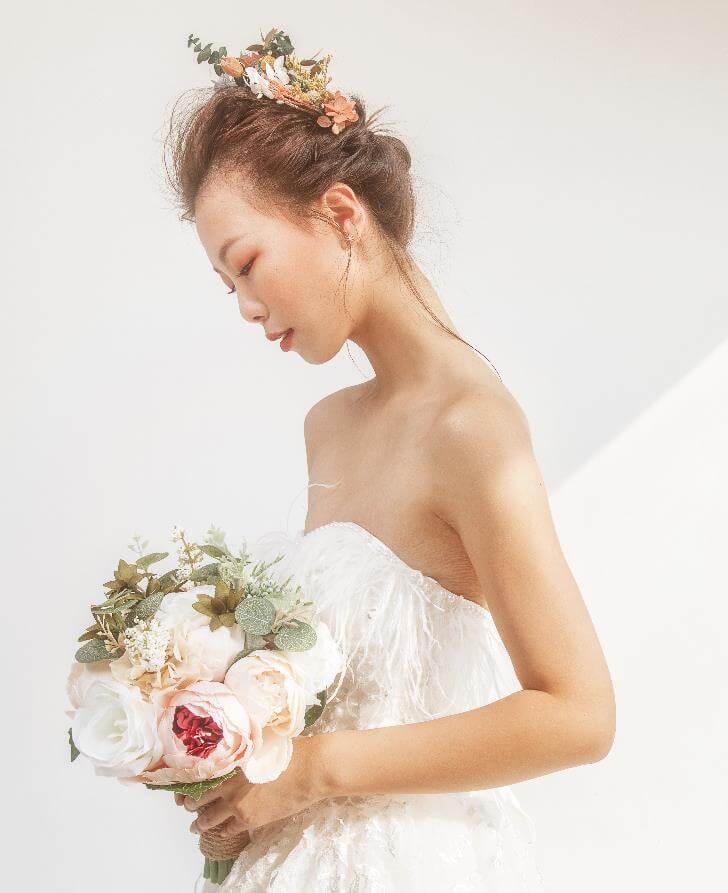 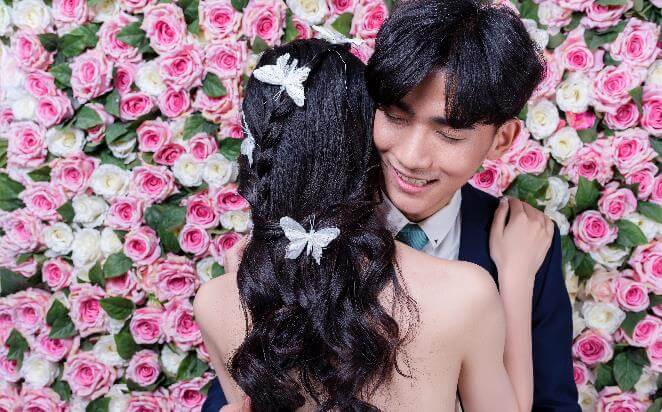 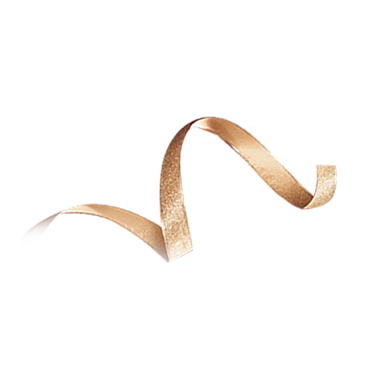 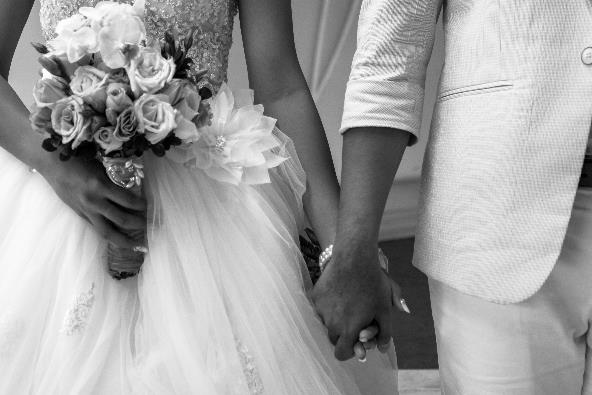 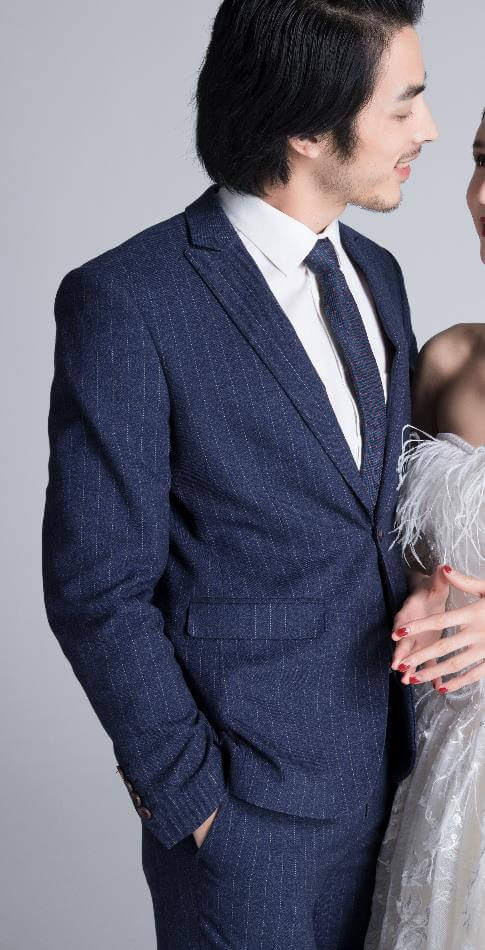 我们结婚啦
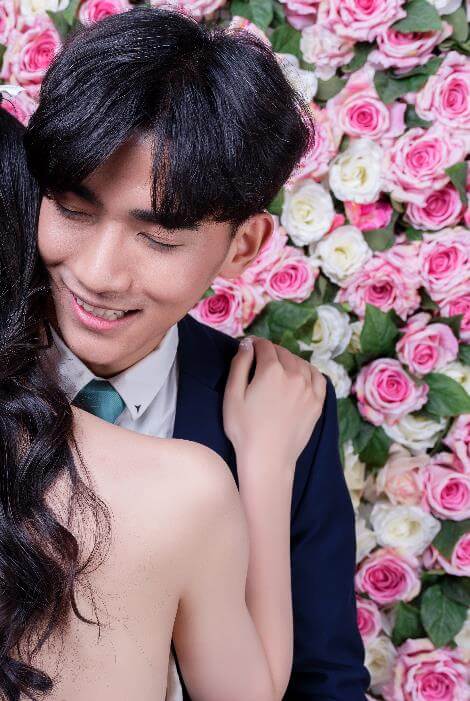 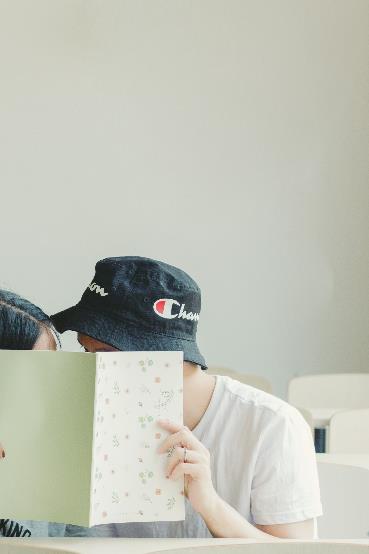 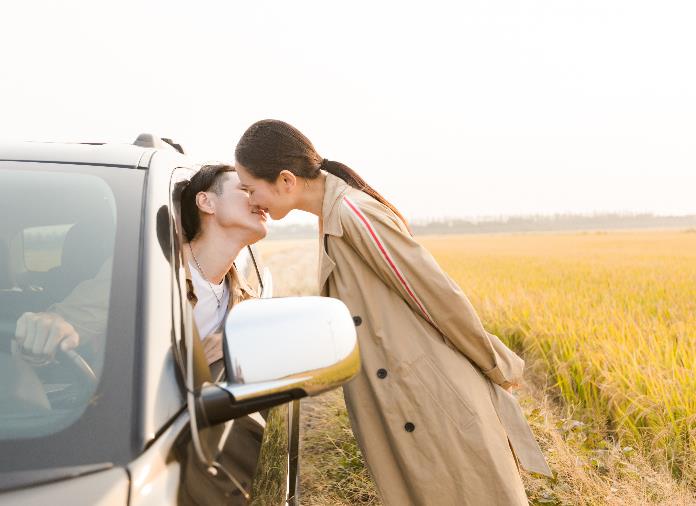 “经审查符合《中华人民共和国婚姻法》关于结婚的规定，准予登记，发给此证。”
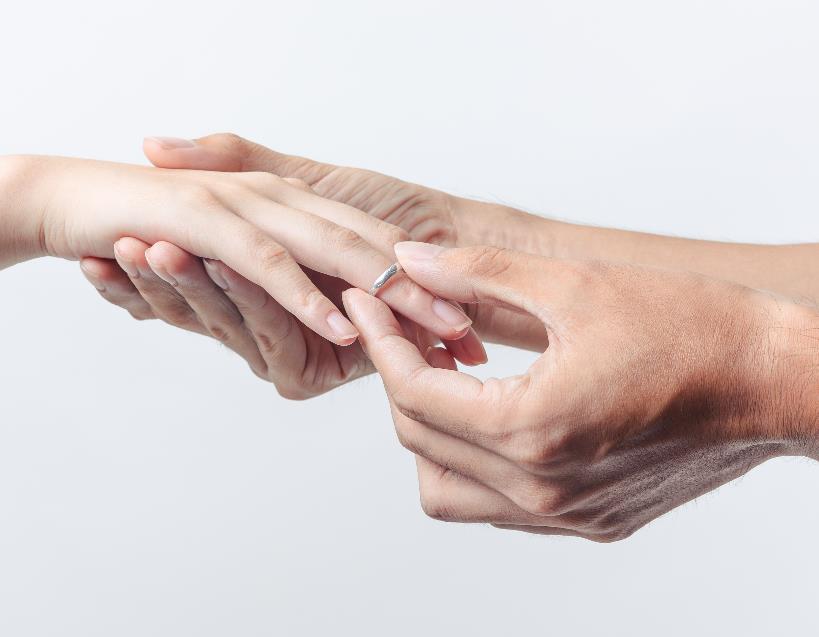 20XX年
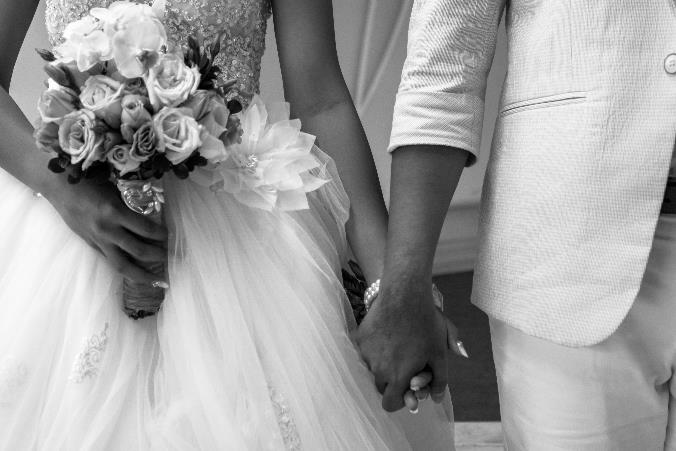 那一天，我们幸福的开始
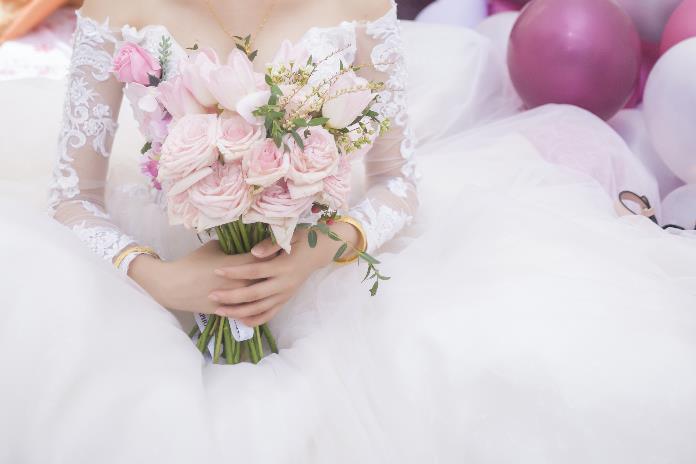 那一本，
我们80岁还要一起看的结婚相册。
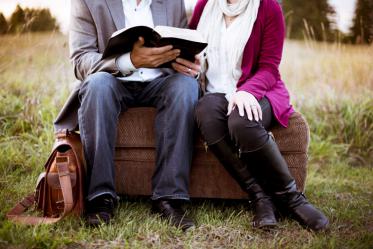 20XX年
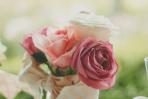 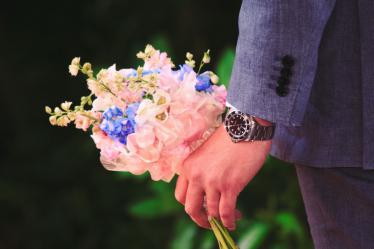 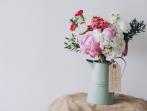 婚纱、礼服，还有那搞怪的可爱衣服，
镜头定住了我们美丽幸福的瞬间，
我们相信，它—将持续到永远……
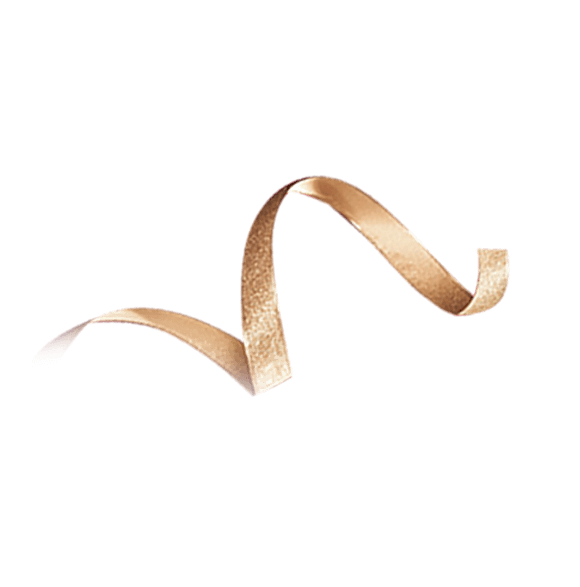 LOVE
我们结婚啦
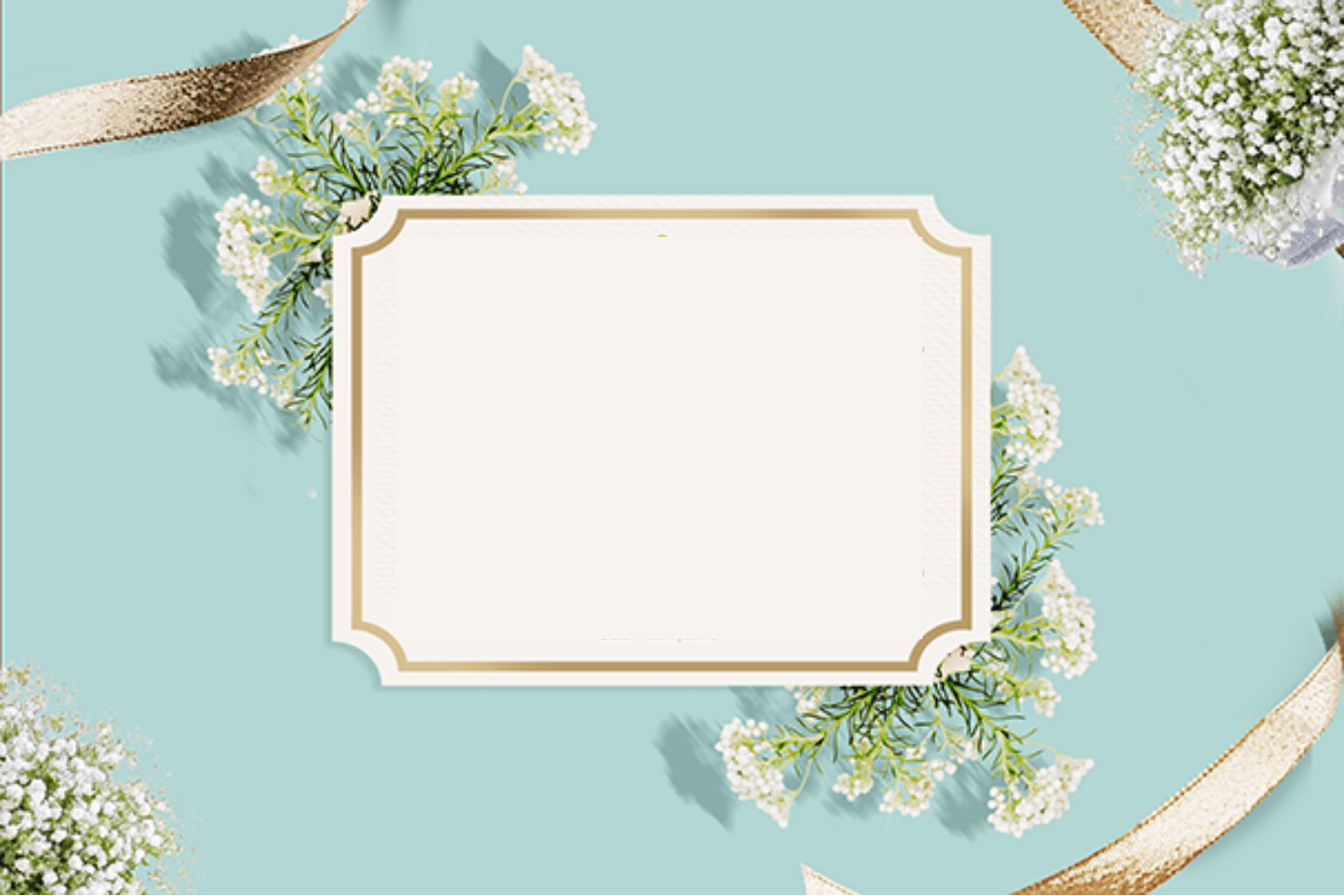 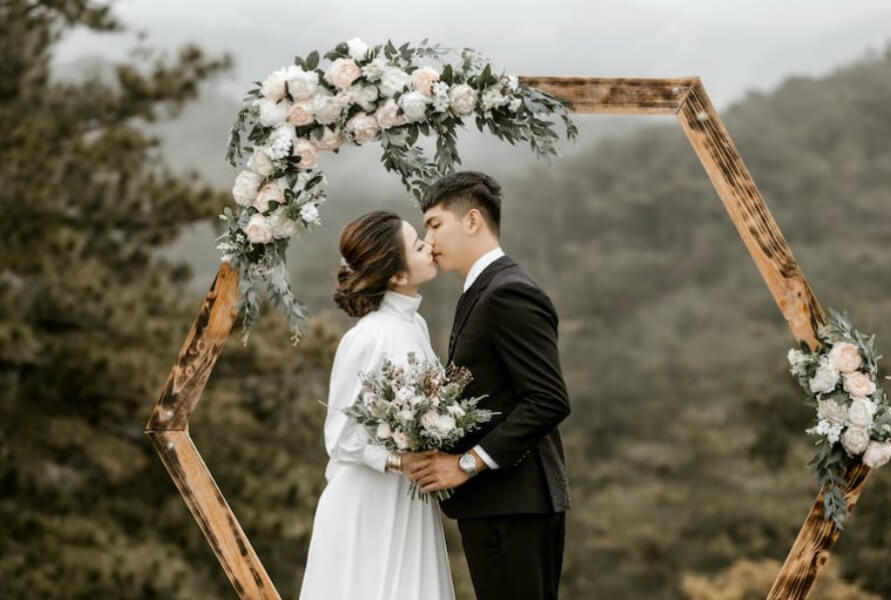 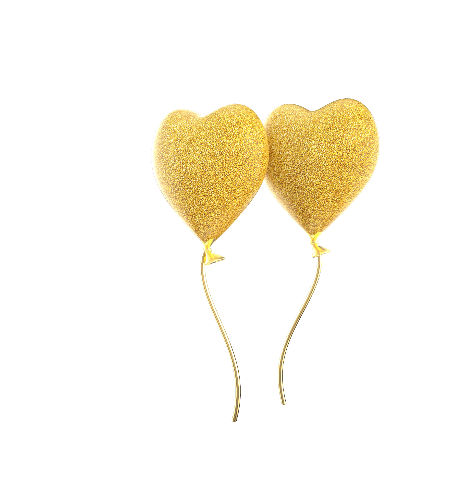 Adjust the spacing to adapt to Chinese typesetting, use the reference line in PPT.
更多精品PPT资源尽在—优品PPT！
www.ypppt.com
PPT模板下载：www.ypppt.com/moban/         节日PPT模板：www.ypppt.com/jieri/
PPT背景图片：www.ypppt.com/beijing/          PPT图表下载：www.ypppt.com/tubiao/
PPT素材下载： www.ypppt.com/sucai/            PPT教程下载：www.ypppt.com/jiaocheng/
字体下载：www.ypppt.com/ziti/                       绘本故事PPT：www.ypppt.com/gushi/
PPT课件：www.ypppt.com/kejian/
[Speaker Notes: 模板来自于 优品PPT https://www.ypppt.com/]